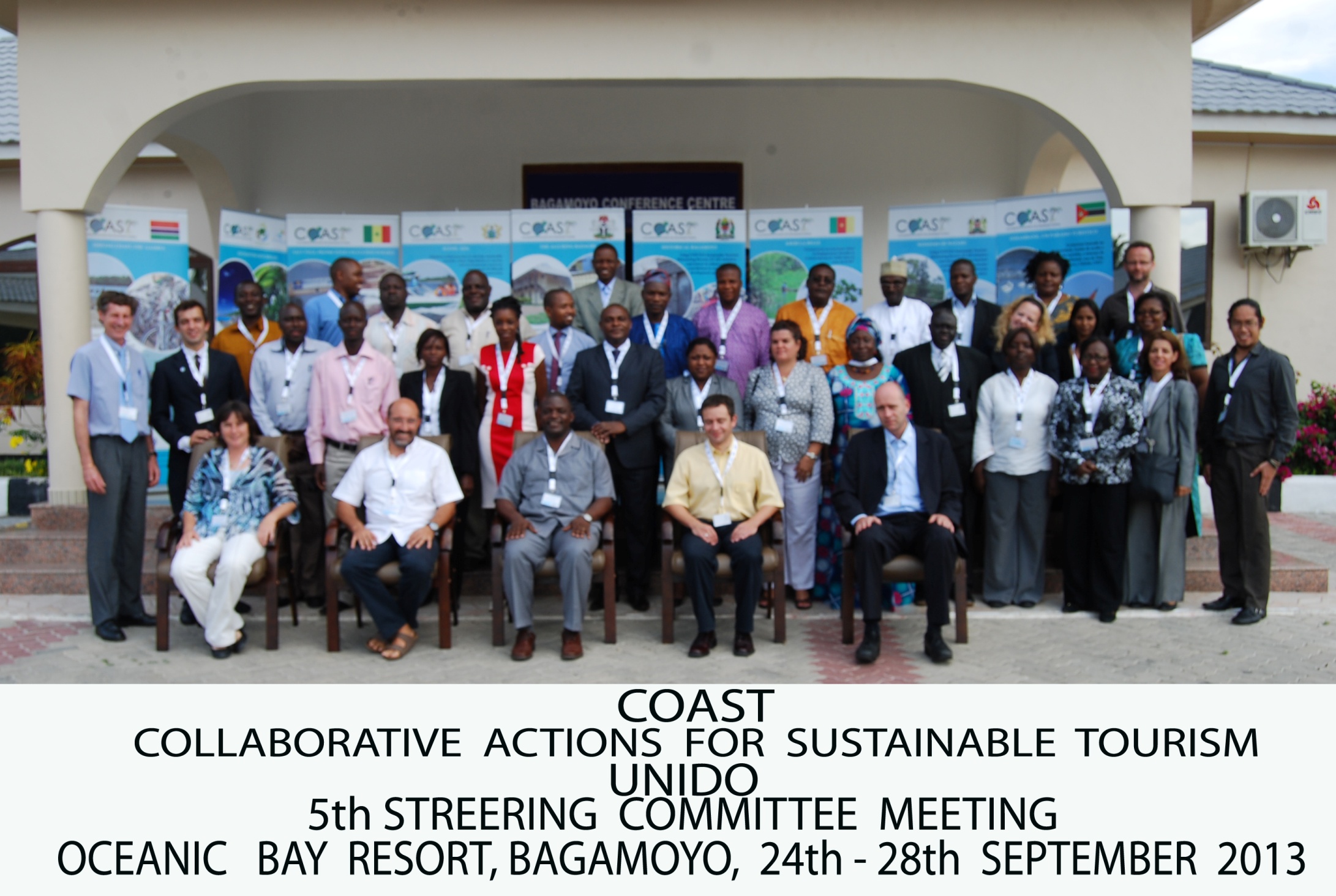 Colleagues without which the COAST project would not have been able to achieve the results that it has…
David Ahadzie
 John Moemeke Zeloyi
Sunil Korah
Nataliya Vyshnevetska-Pynda
Fabisin Mainimo
 Dr. Joel Sonne
 Fadipe Sewanu Ashamu
 Gatta Ba
 Virginia Fernandez 
Rostand Ewoma 
Tonye Francois
 Josiane Benot
 Modou Lamin...
Harvey J. Garcia
Thomas Chali 
Esther Munyithia
Baraza
Edoardo E. Zandri
Jayshree Govender
Violet Njambi
Dr. Julius Kenneth Ningu
Emelda Tekwa
Cidalia Mahumane
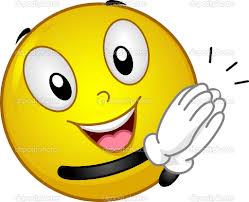 T H A N K  Y O U 
to them
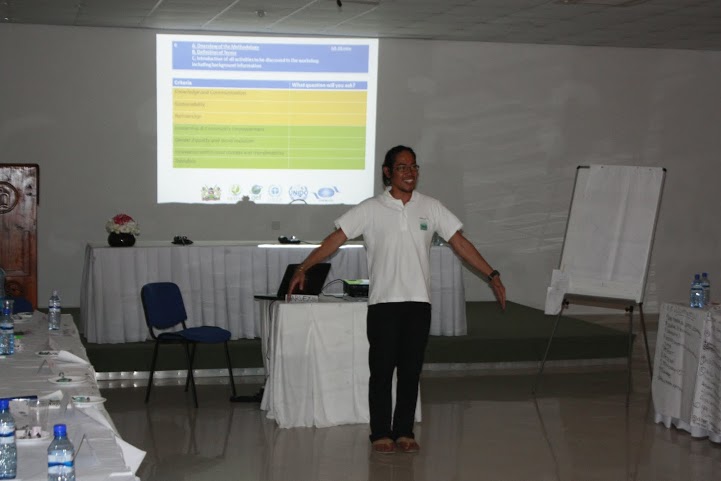 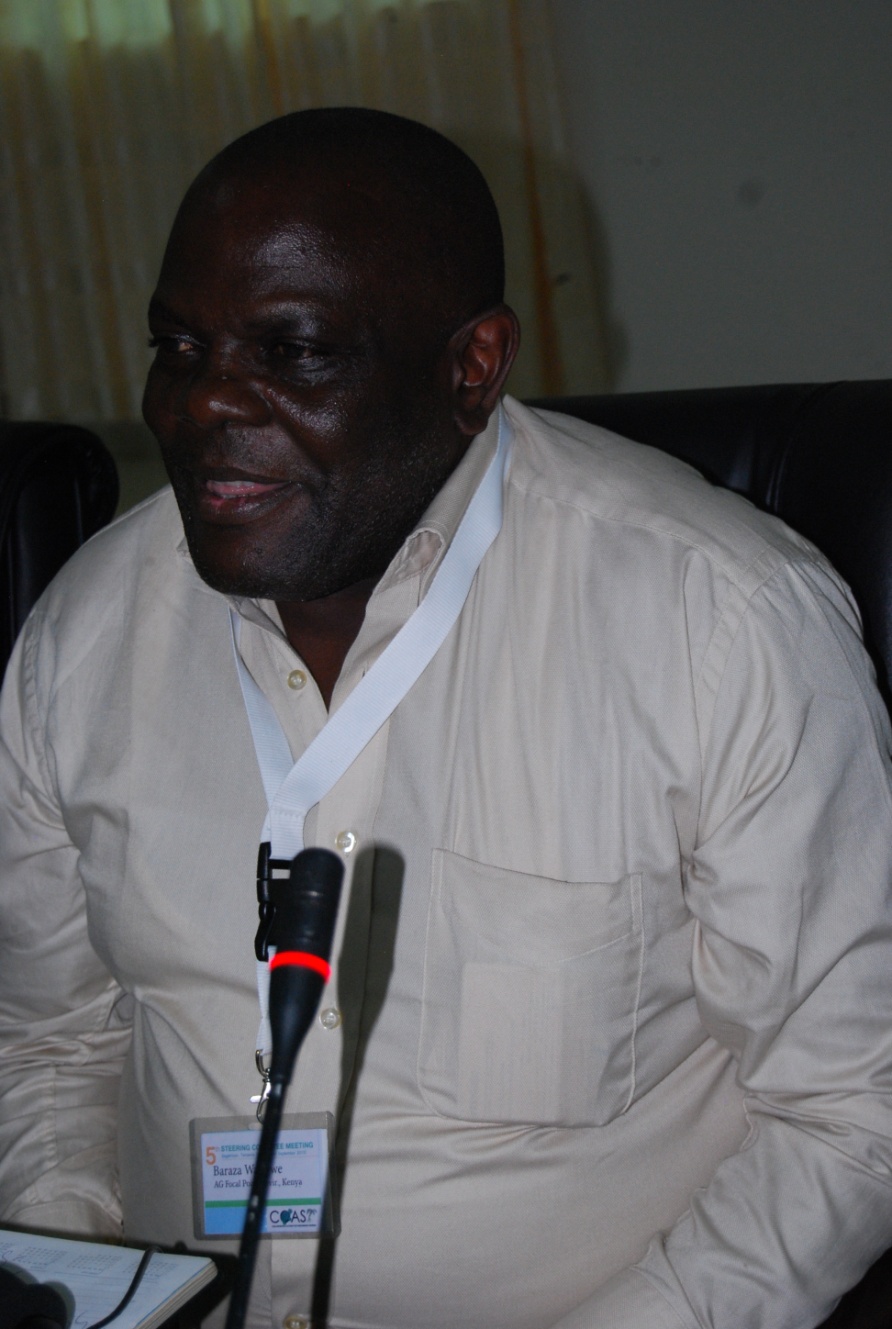 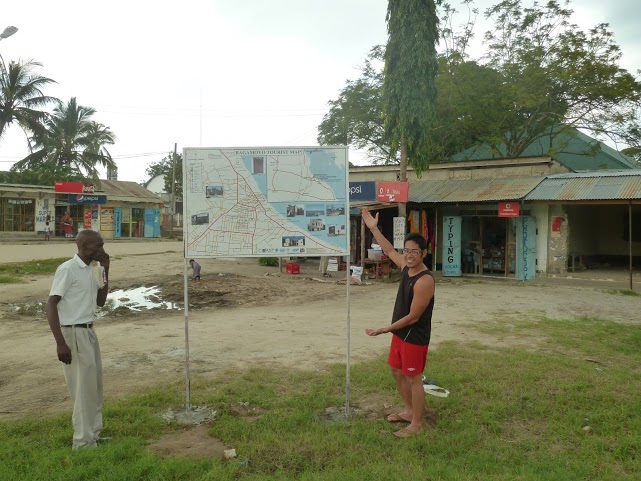 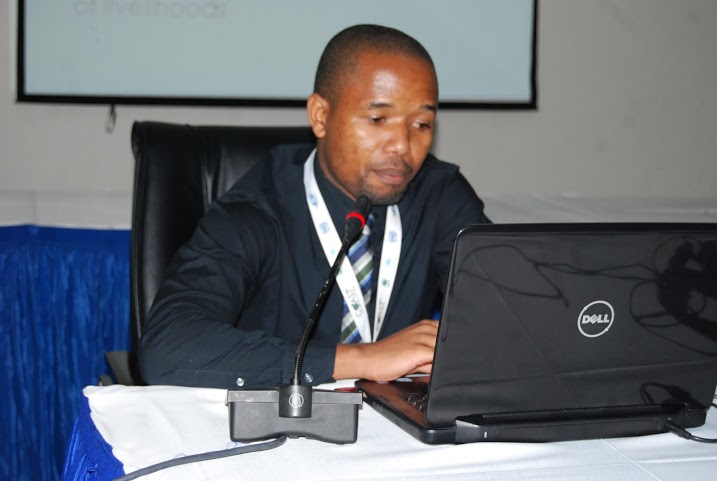 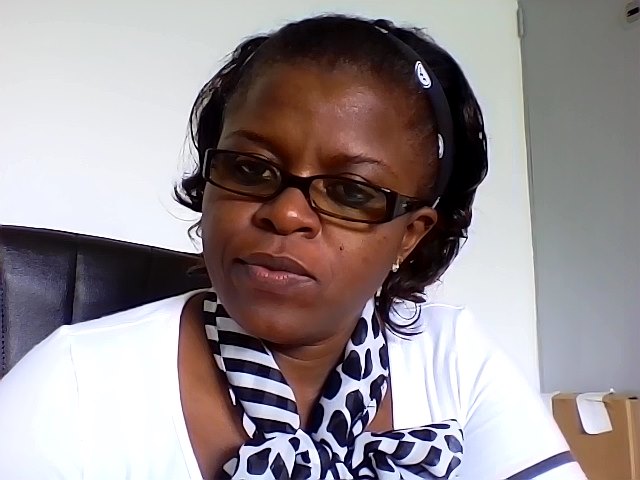 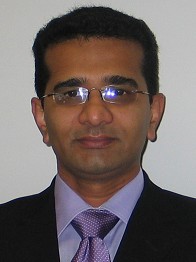 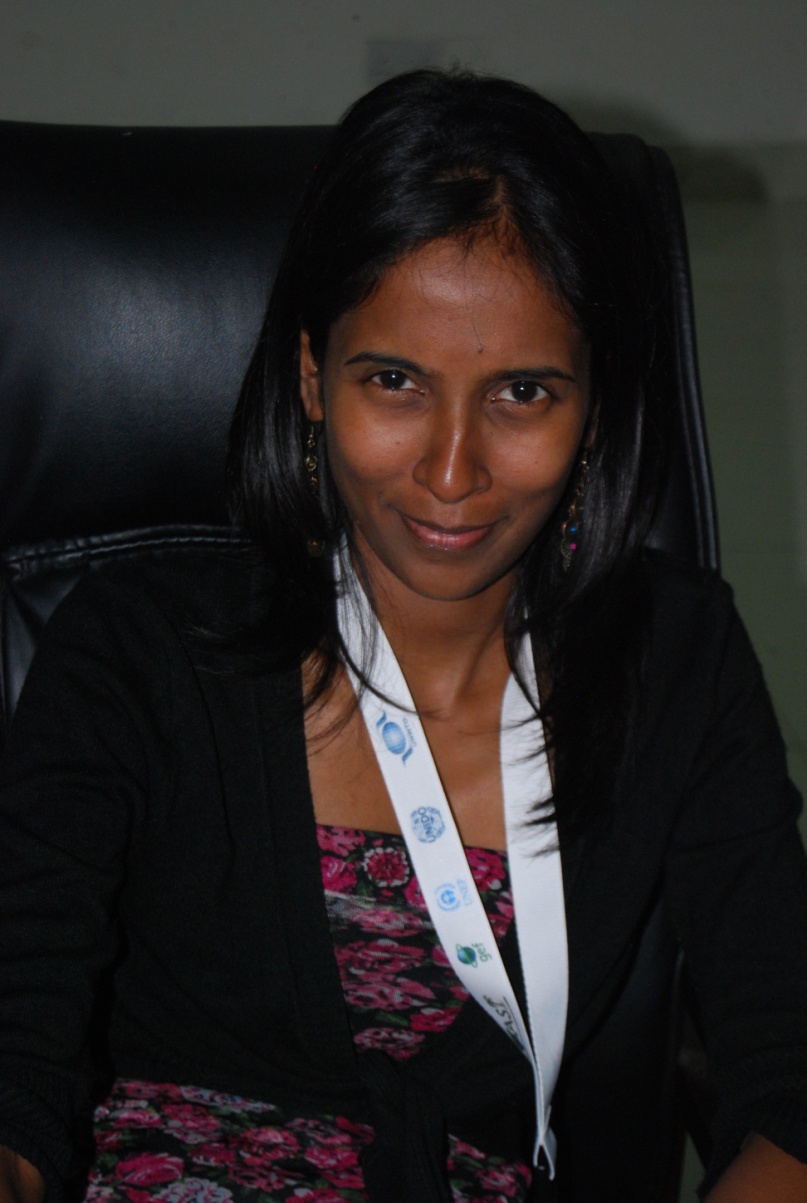 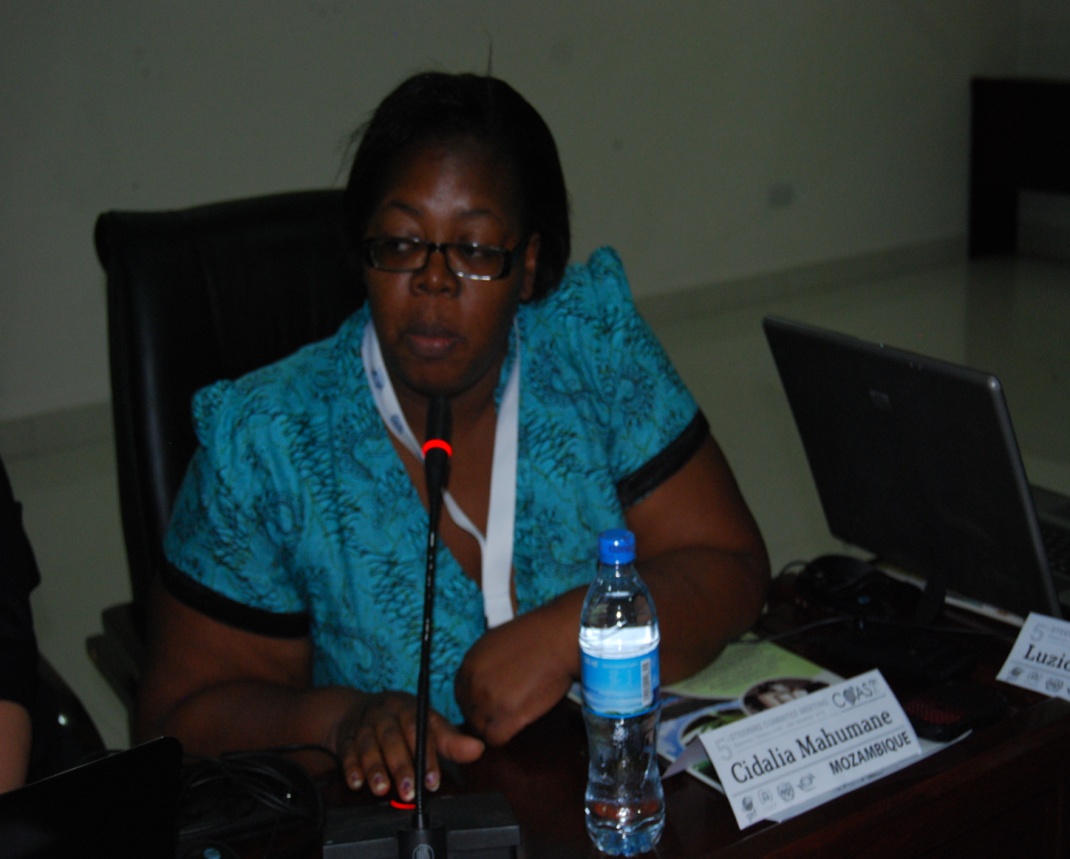 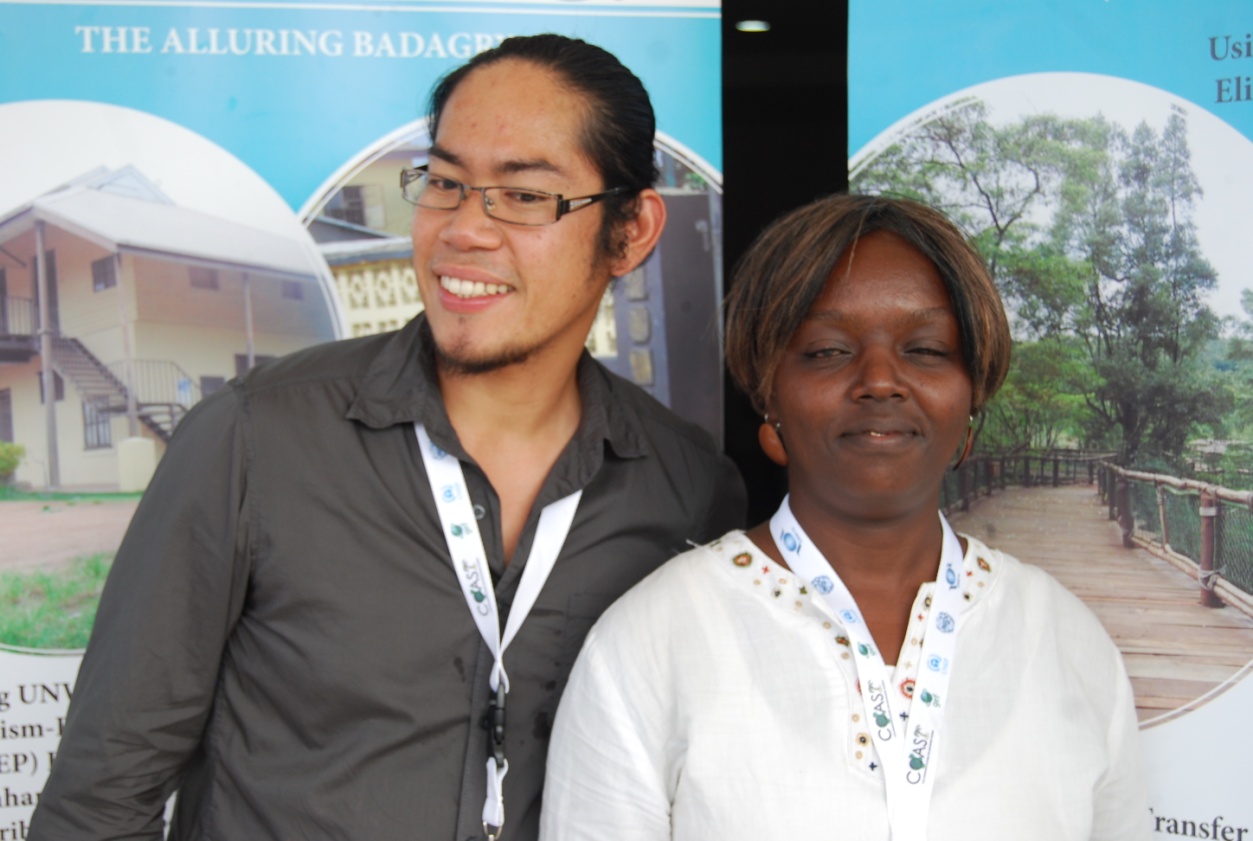 Photos still missing from Emelda, Liaision officers Ghana & Nigeria 
and Nataliya (Marla to obtain photo from N)
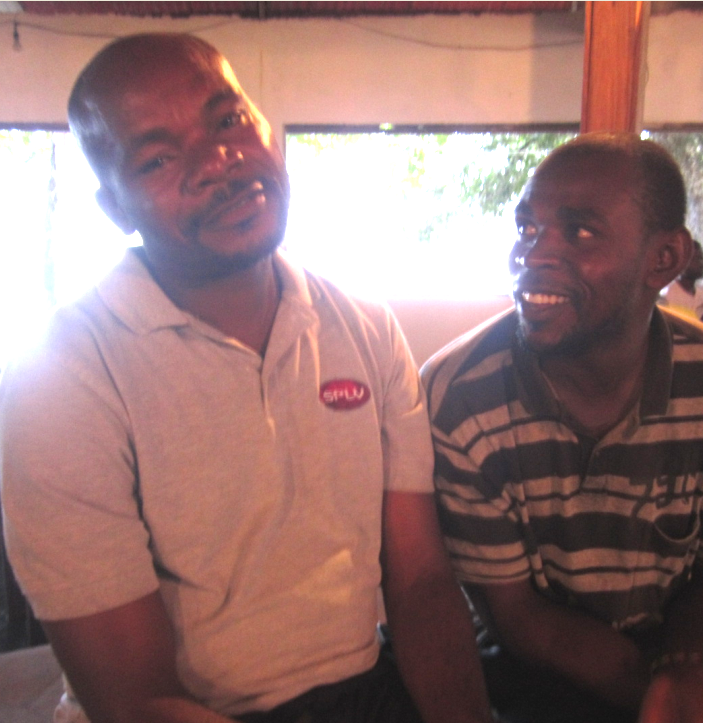 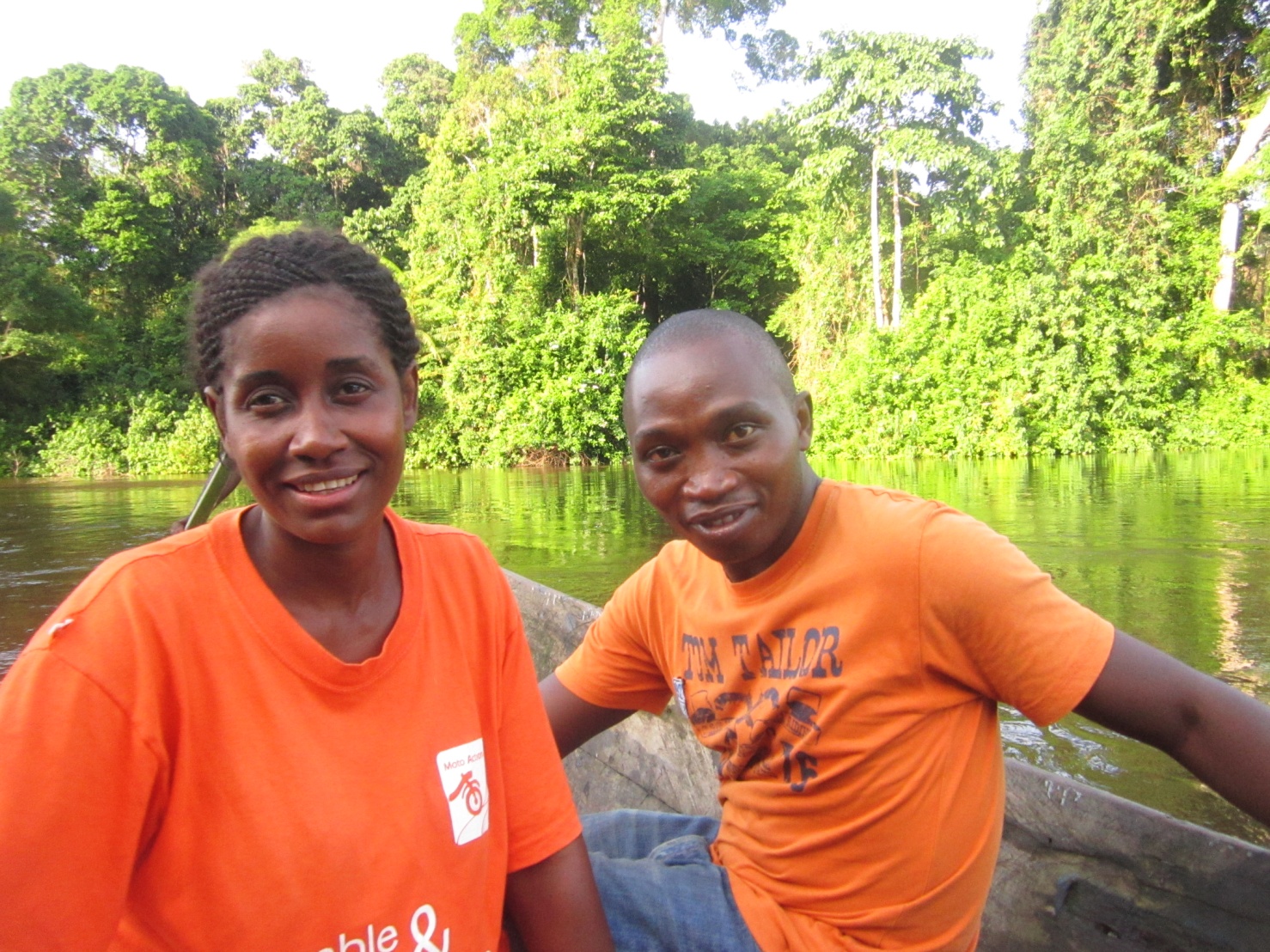 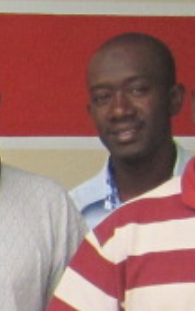 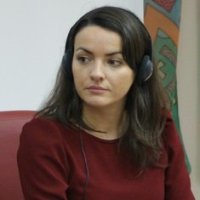 Photos still missing from Emelda, Liaision officers Ghana & Nigeria 
and Nataliya (Marla to obtain photo from N)
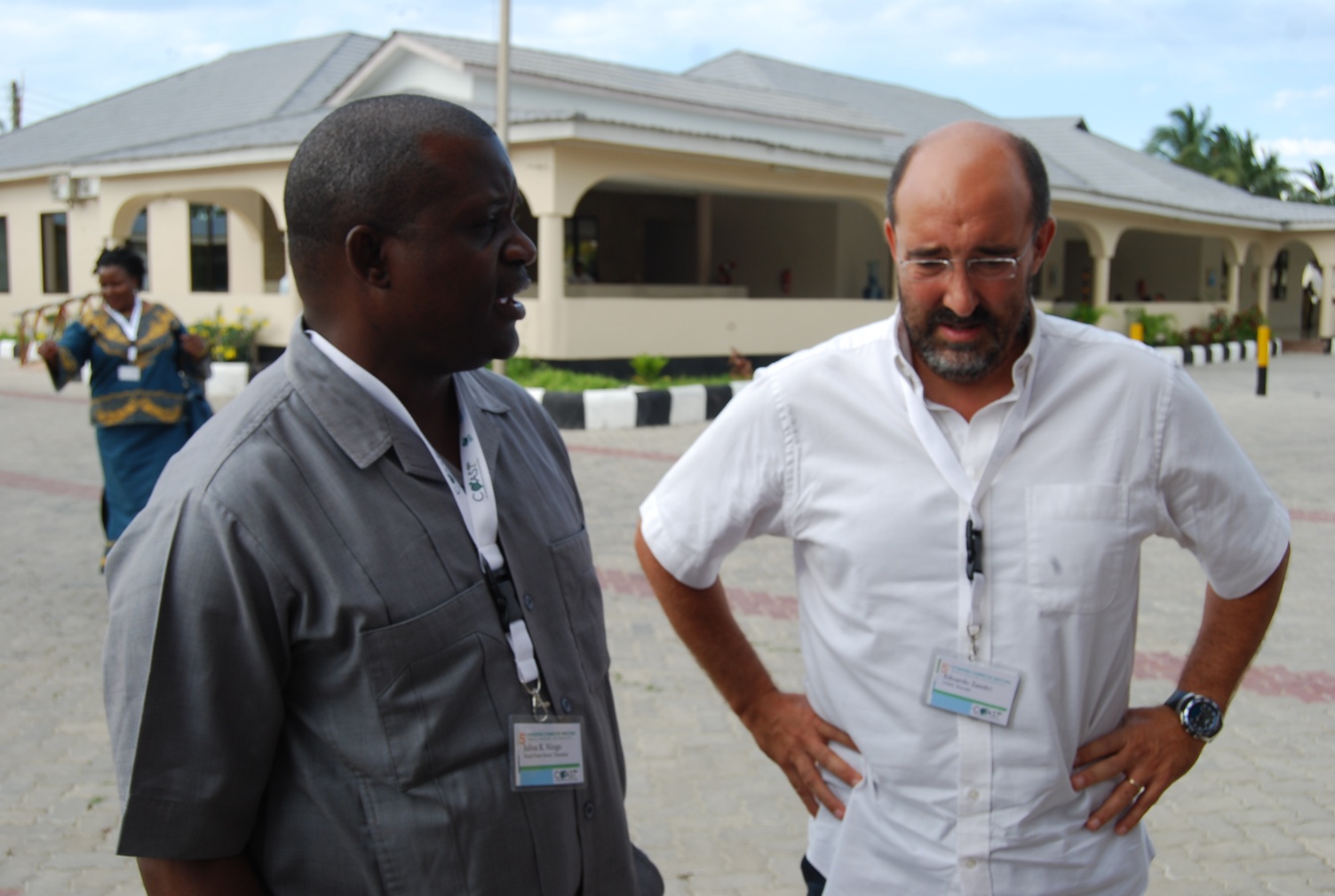 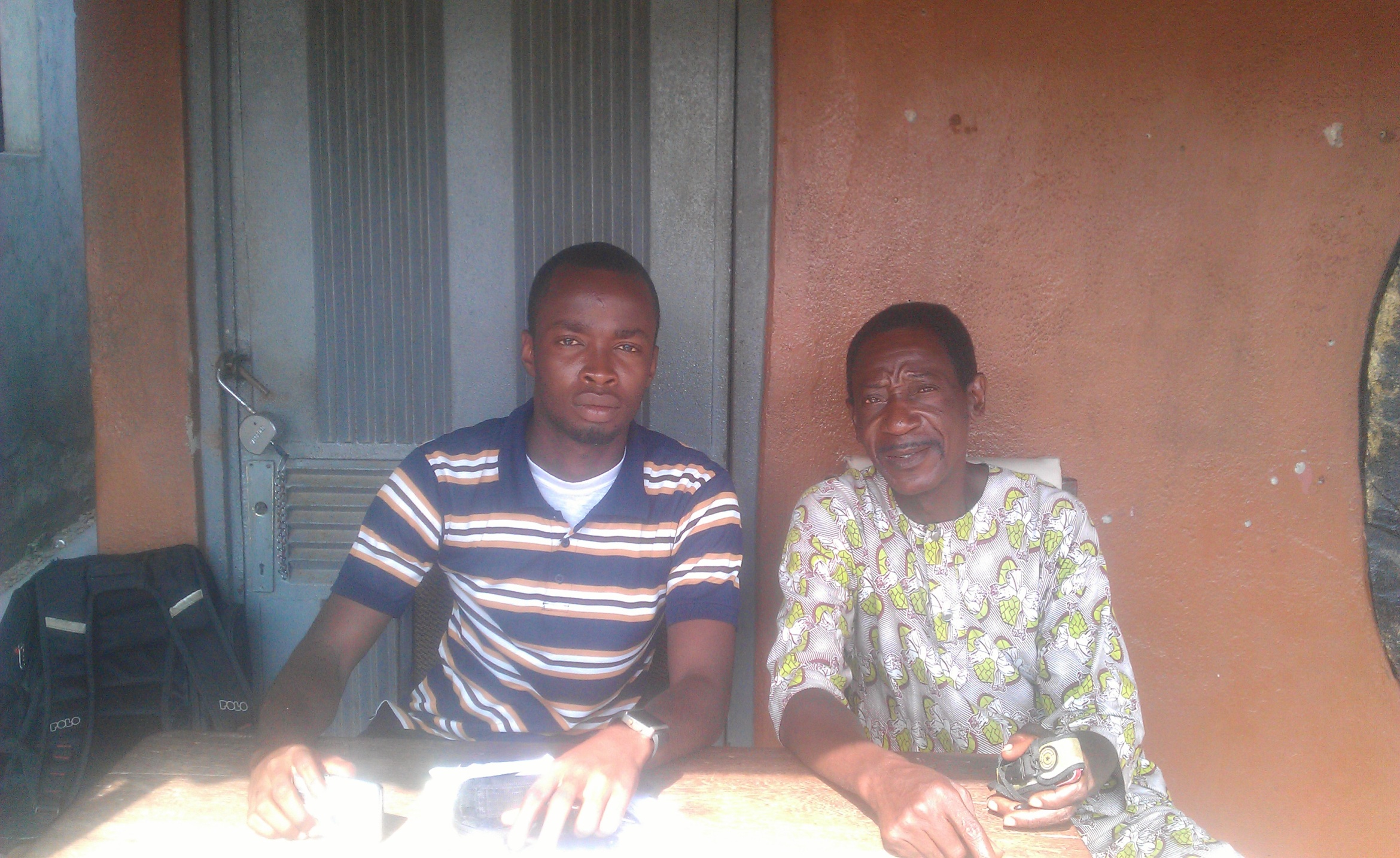 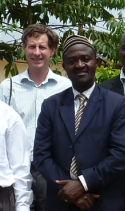 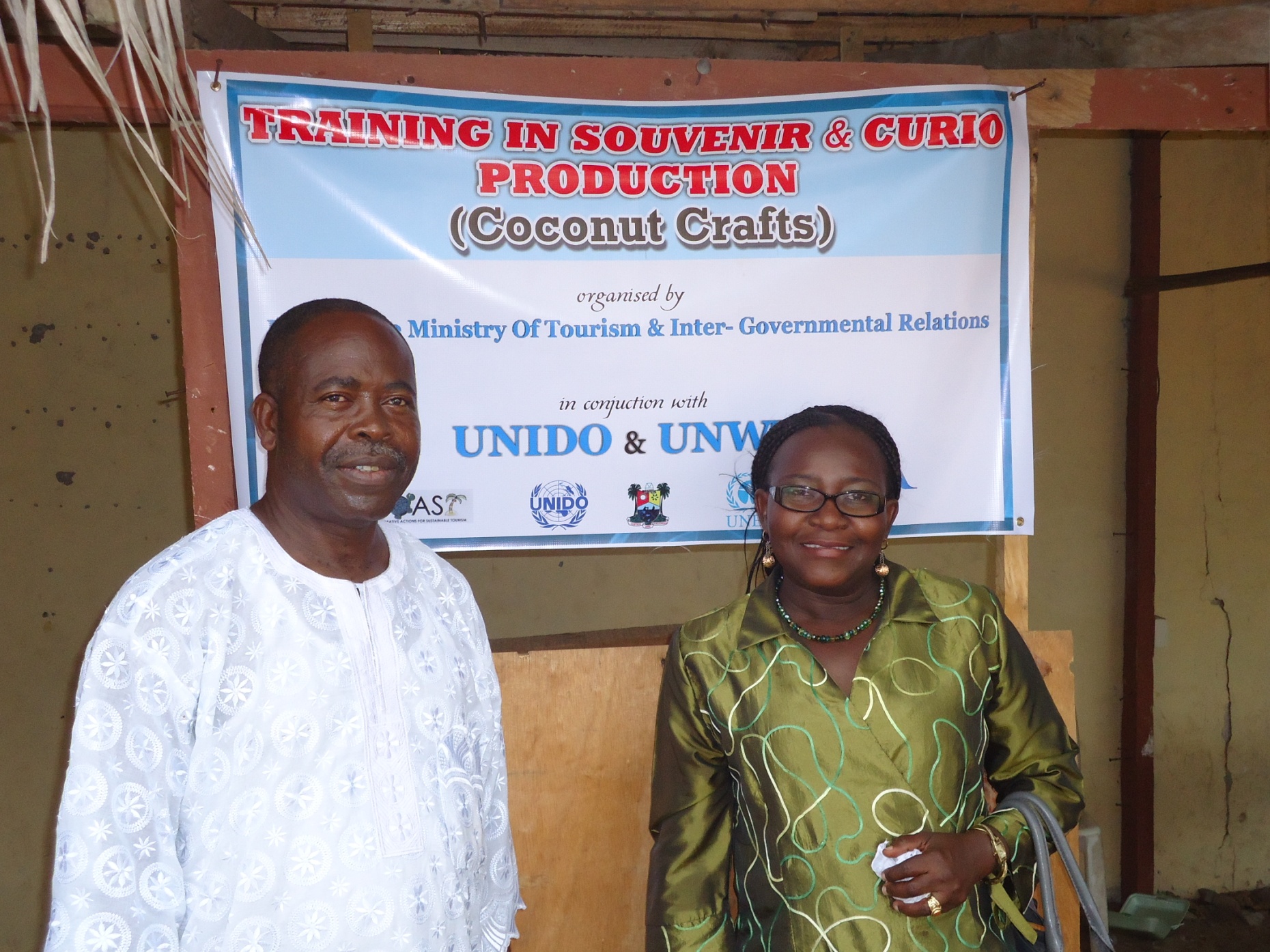 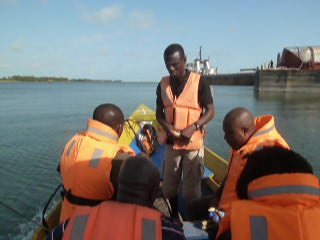 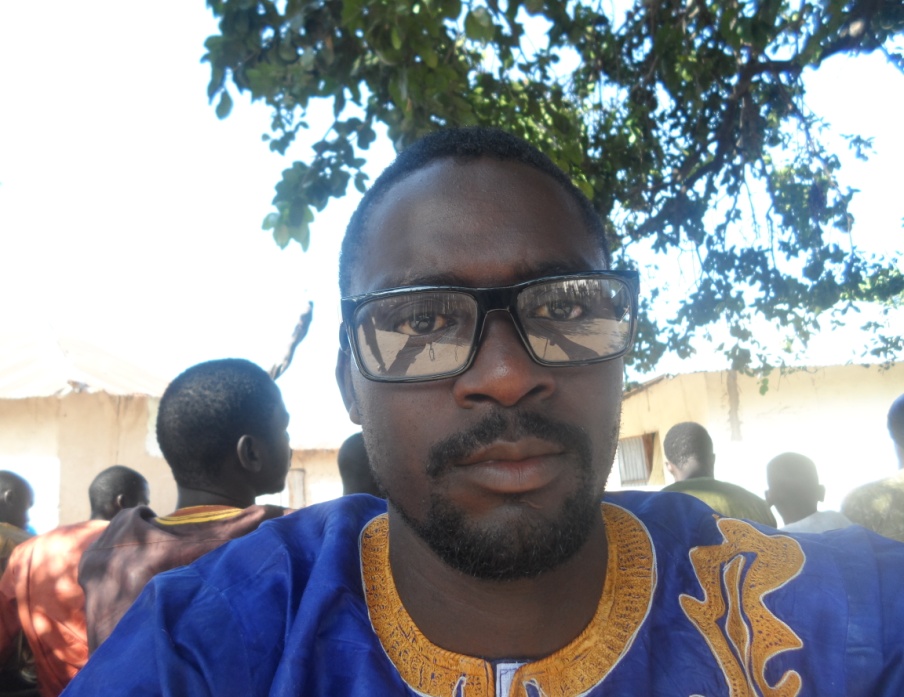 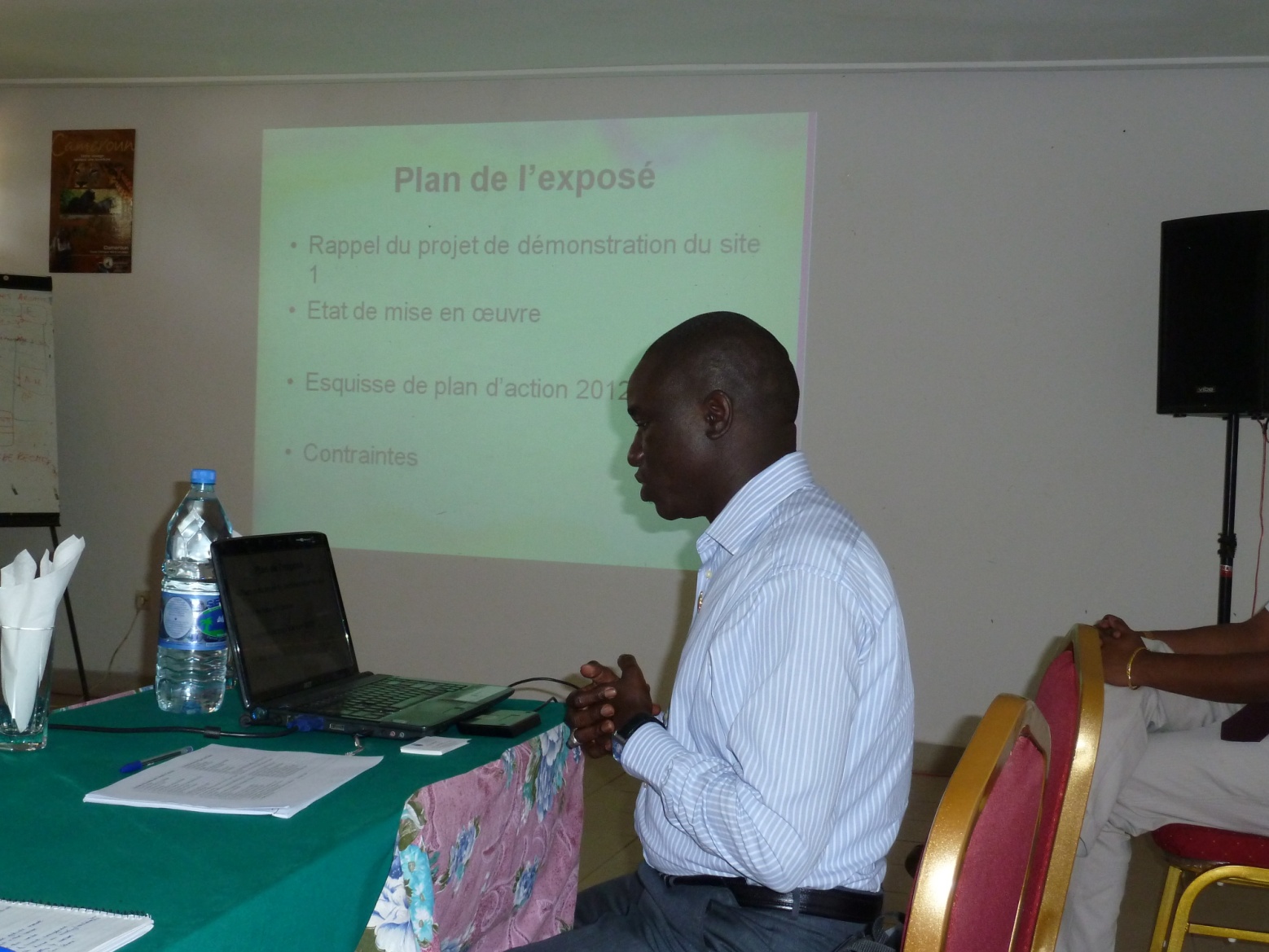 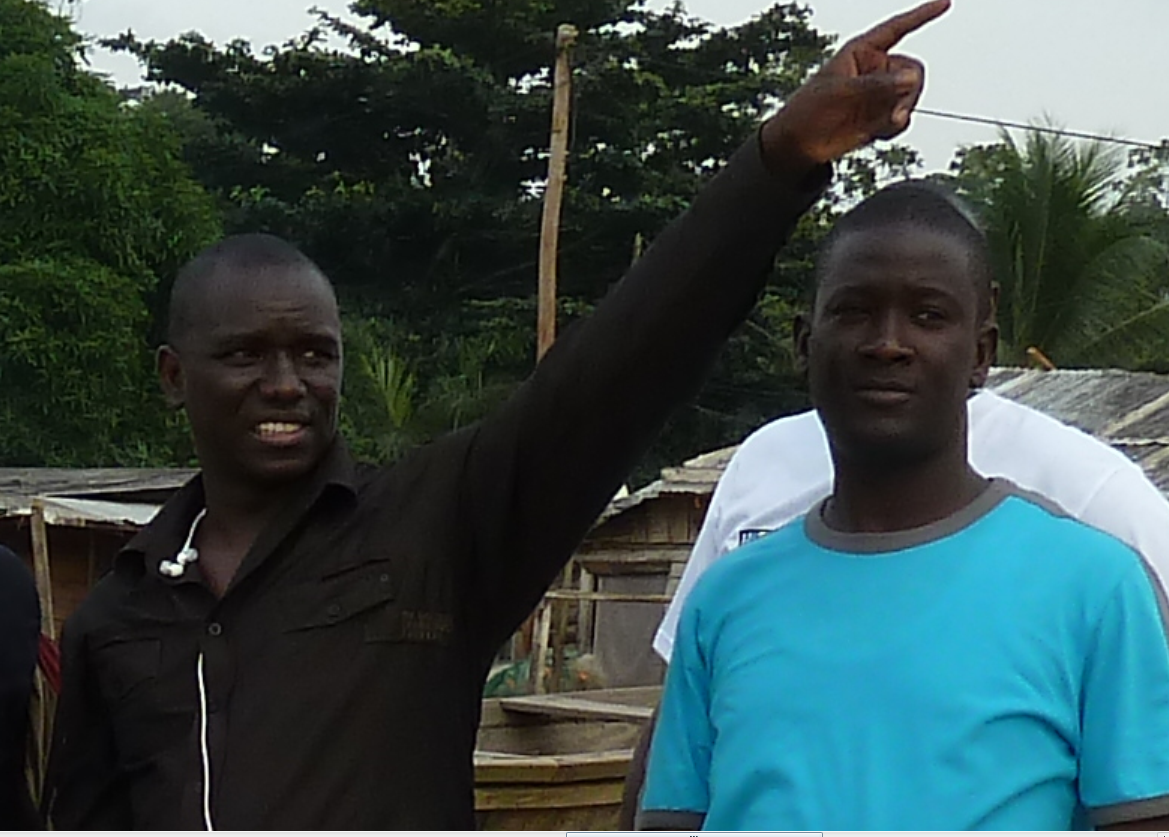 In memoriam
Babacar Sy, DPC Senegal
We are together!
Nous sommes ensemble!
Estamos todos juntos!
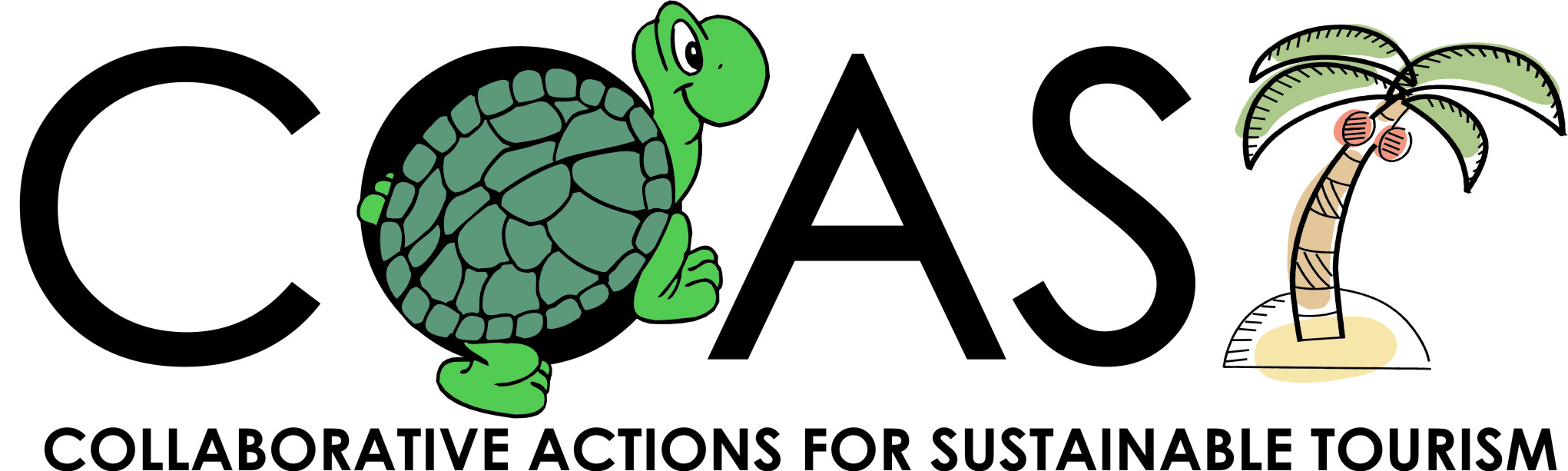